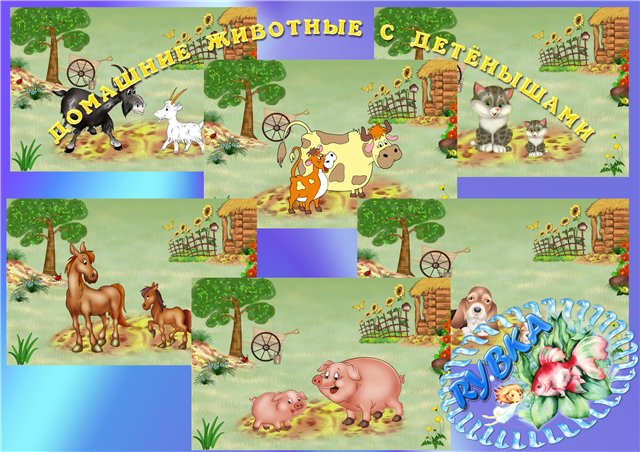 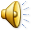 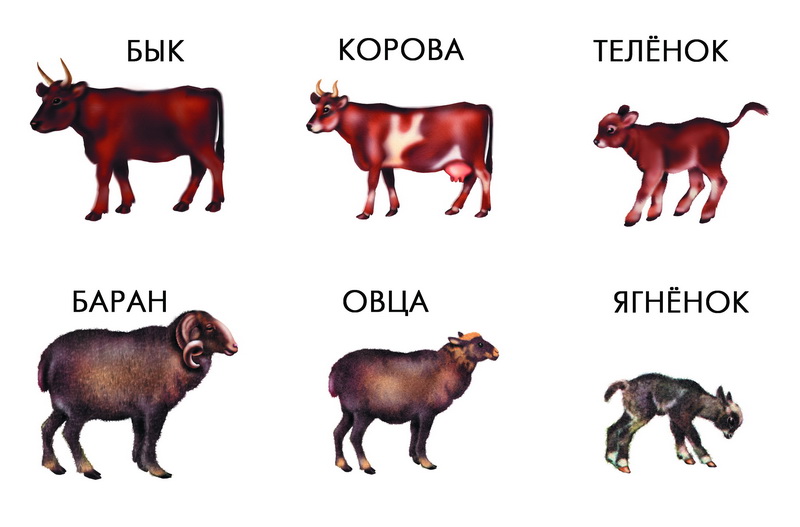 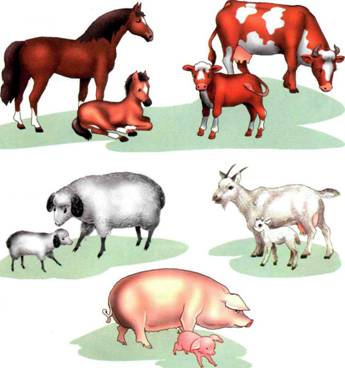 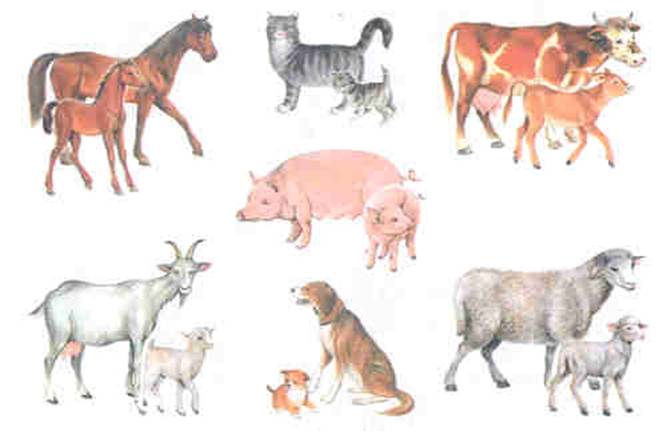 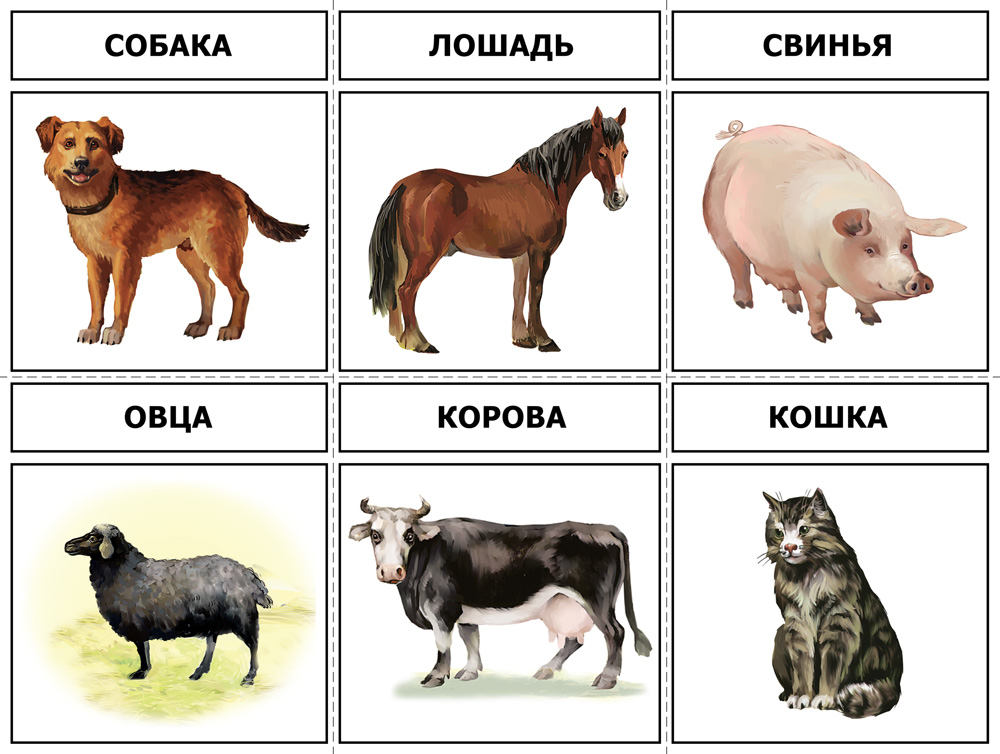 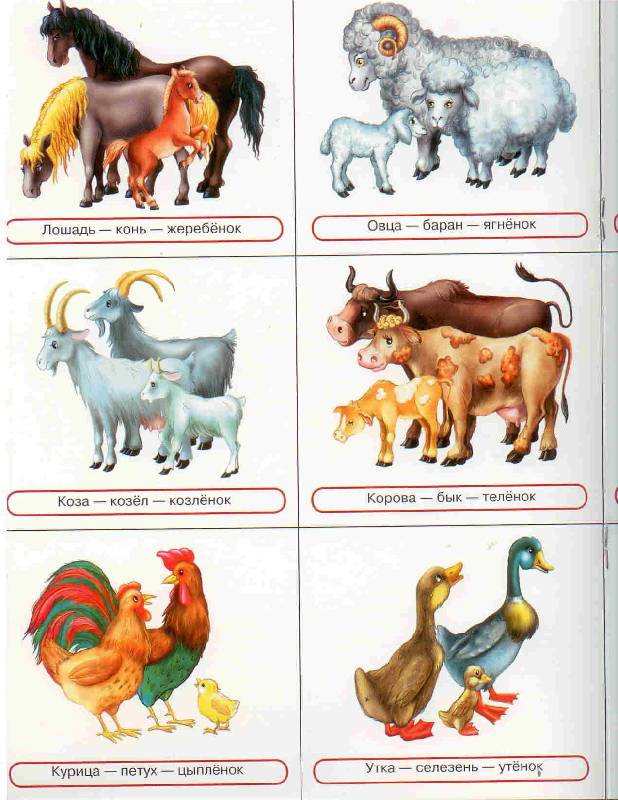 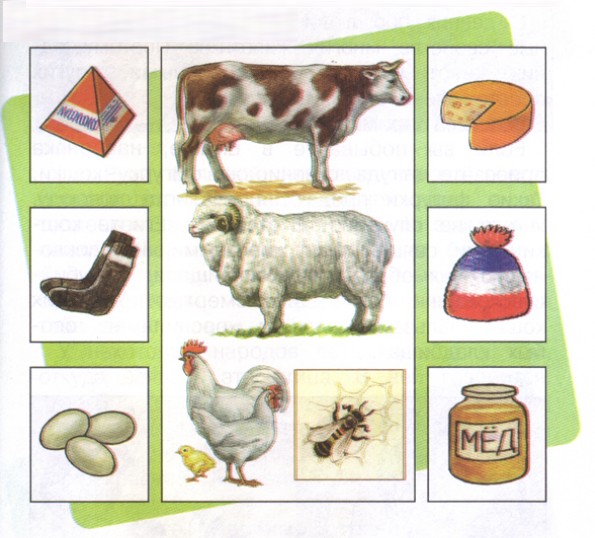 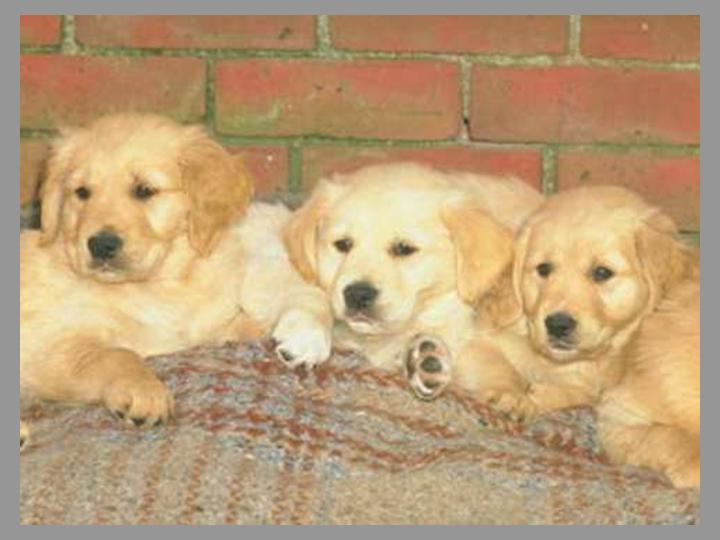 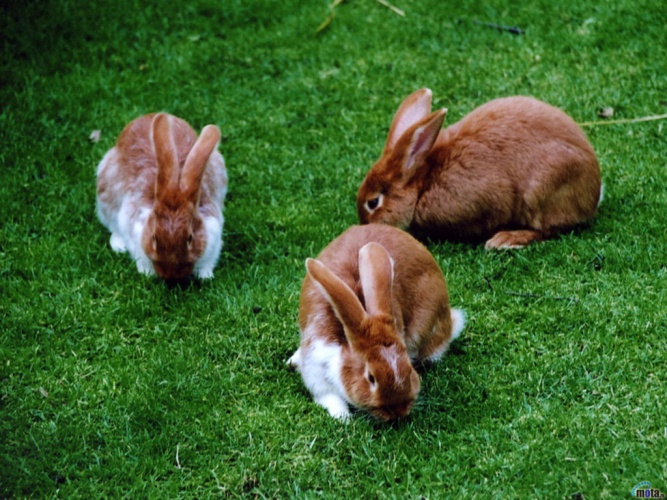 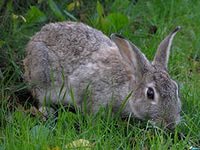 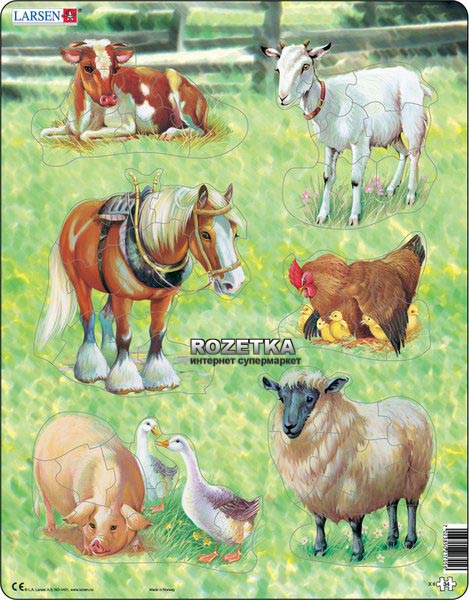 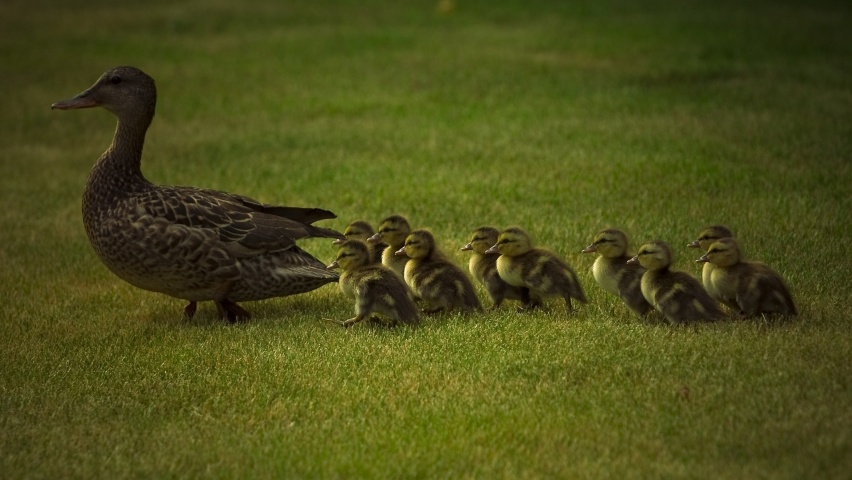 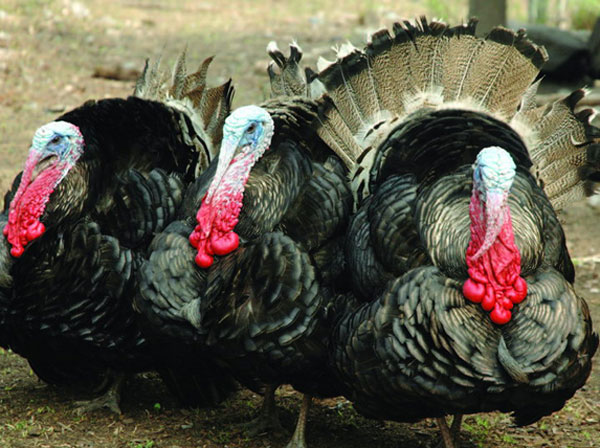 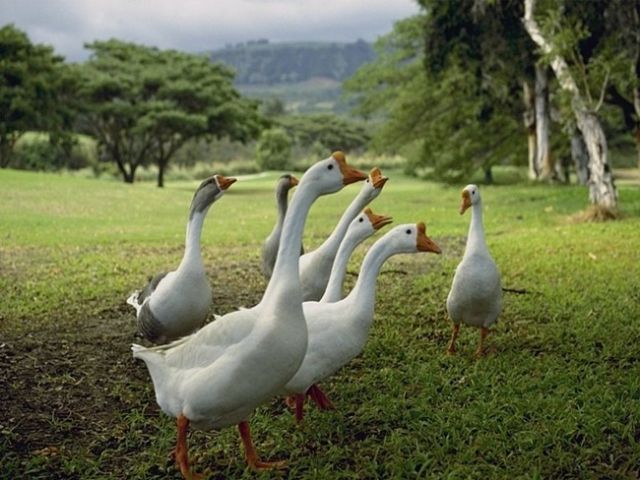 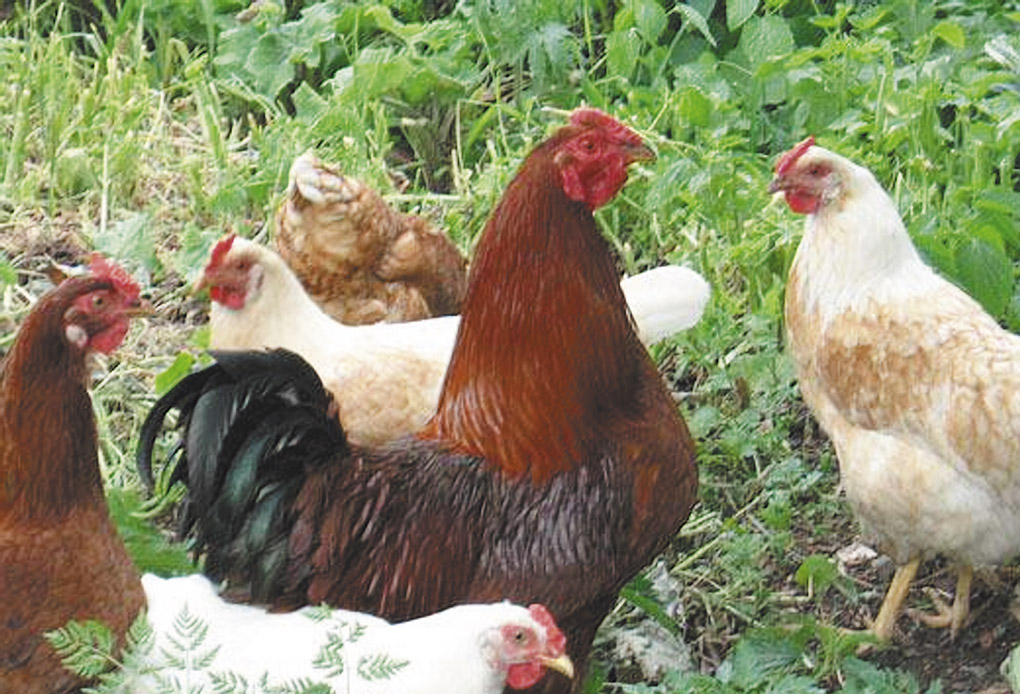 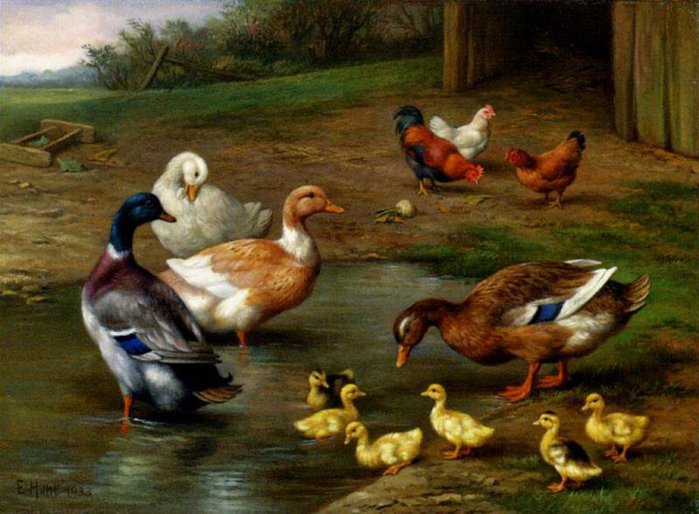 htt://дошкольный.рф/user/RYBKA/news/page/19/
http://primemiss.blogsport.com/2013/01/blog-post8523.html
http://balrmysus.usoz.ru inews/foto
Автор презентации воспитатель  МБДОУ №2 г.Киржача  Владимирской области
Богунова  Галина  Анатольевна